Презентация к уроку окружающего мира в 1 классе
Почему радуга разноцветная?
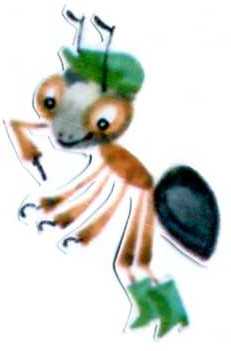 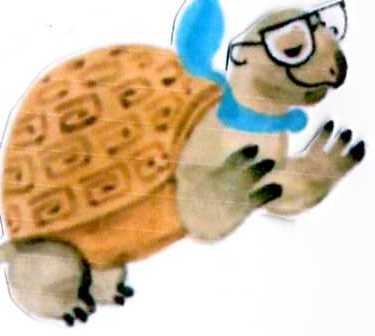 Отгадай загадку
Цветное коромысло
Над рекою повисло
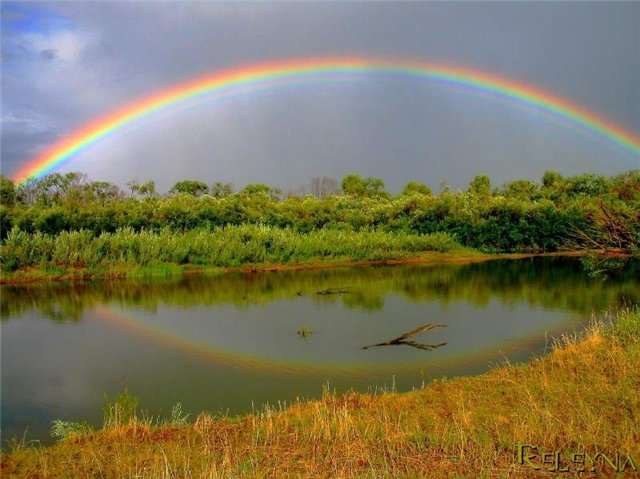 Что же такое радуга?
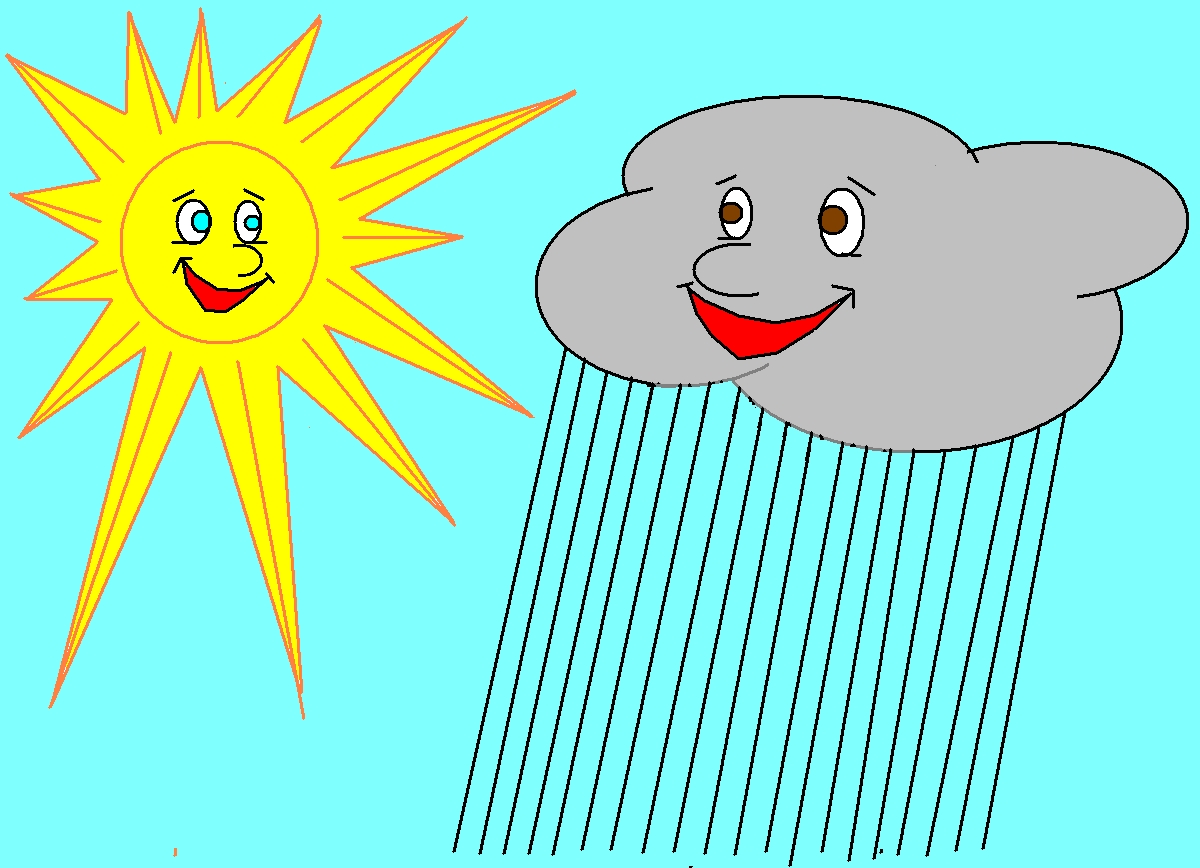 Бывает так: дождь только что кончился или ещё шумит, а тучи уже начинают расступаться, между ними проглядывает голубое небо и показывается солнце.
В этот момент на небе возникает прекрасная картина: многоцветная радуга широкой лентой охватывает небесный свод. Иногда появляются сразу две радуги.
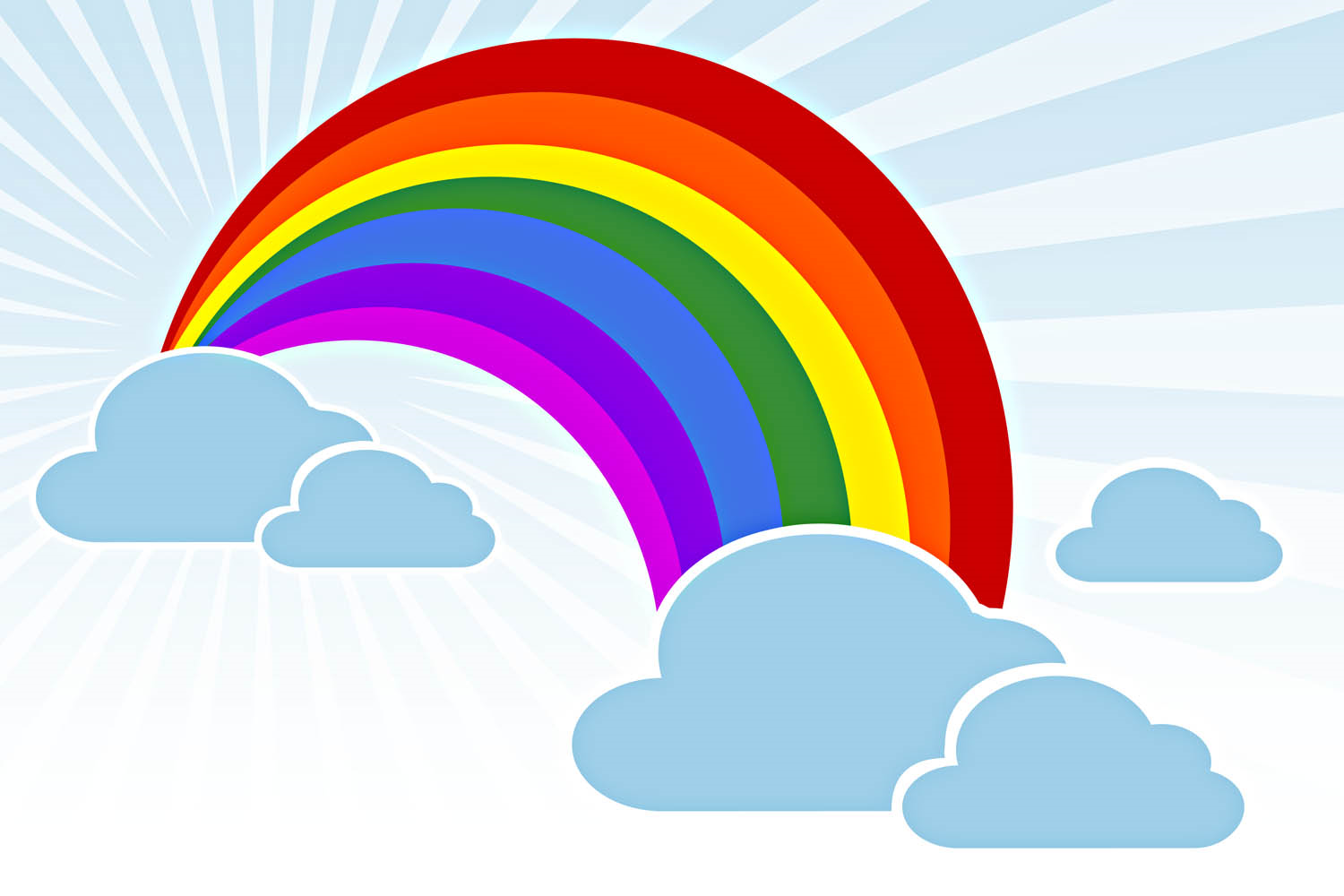 Как образуется радуга?
Солнечные лучи, попадая в небе на капельки дождя, распадаются на разноцветные лучики. Так возникает радуга.
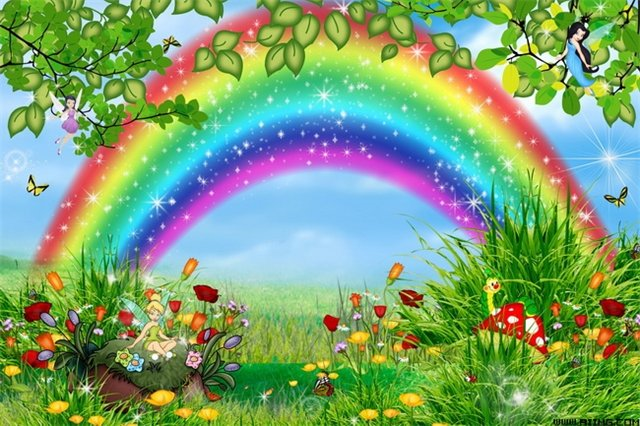 Какого цвета радуга?
В радуге семь цветов, и все они всегда расположены в одном порядке: красный, оранжевый, жёлтый, зелёный, голубой, синий, фиолетовый.
Чтобы запомнить последовательность цветов радуги, придумали такую фразу по первым буквам названий цветов:
Каждый охотник желает знать, где сидит фазан.
Радуга
Слово «радуга» похоже на слово «радость». И в самом деле, радостно бывает, когда вдруг на небе возникает удивительно красивая дуга. «Райская дуга» называли её в старину и верили, что она приносит счастье. С тех пор так и зовут – радуга.

Радуга появляется только если одновременно идёт дождь и светит солнце.
Проверь себя!
1. Как возникает радуга? 
2. Какая фраза может подсказать нам последовательность цветов радуги? 
3. Перечислите цвета радуги, используя фразу - подсказку ?
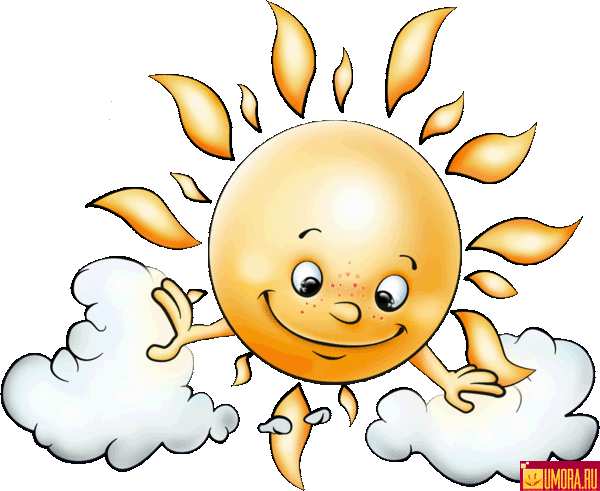 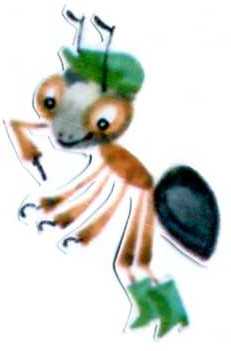 Молодцы!
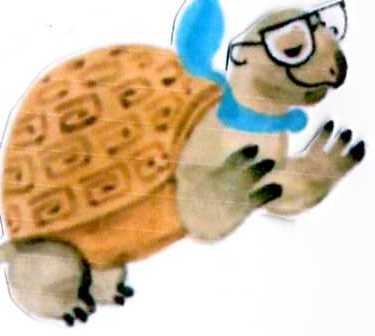